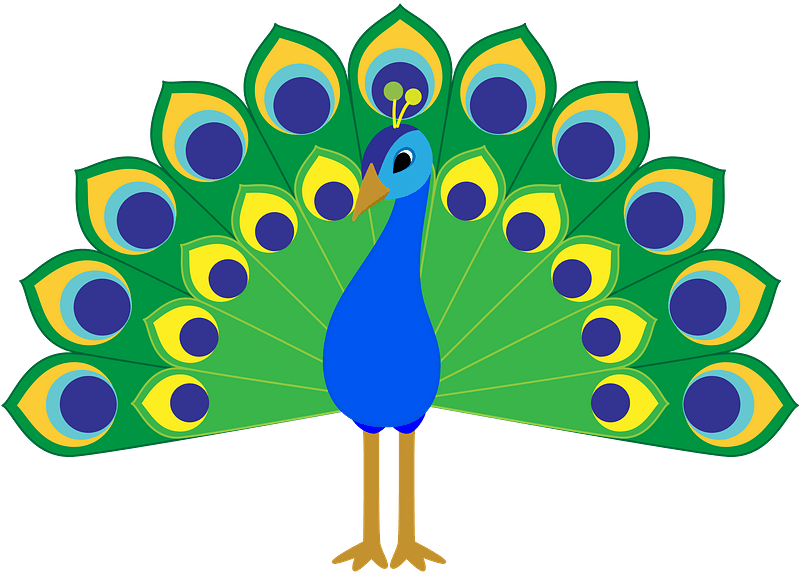 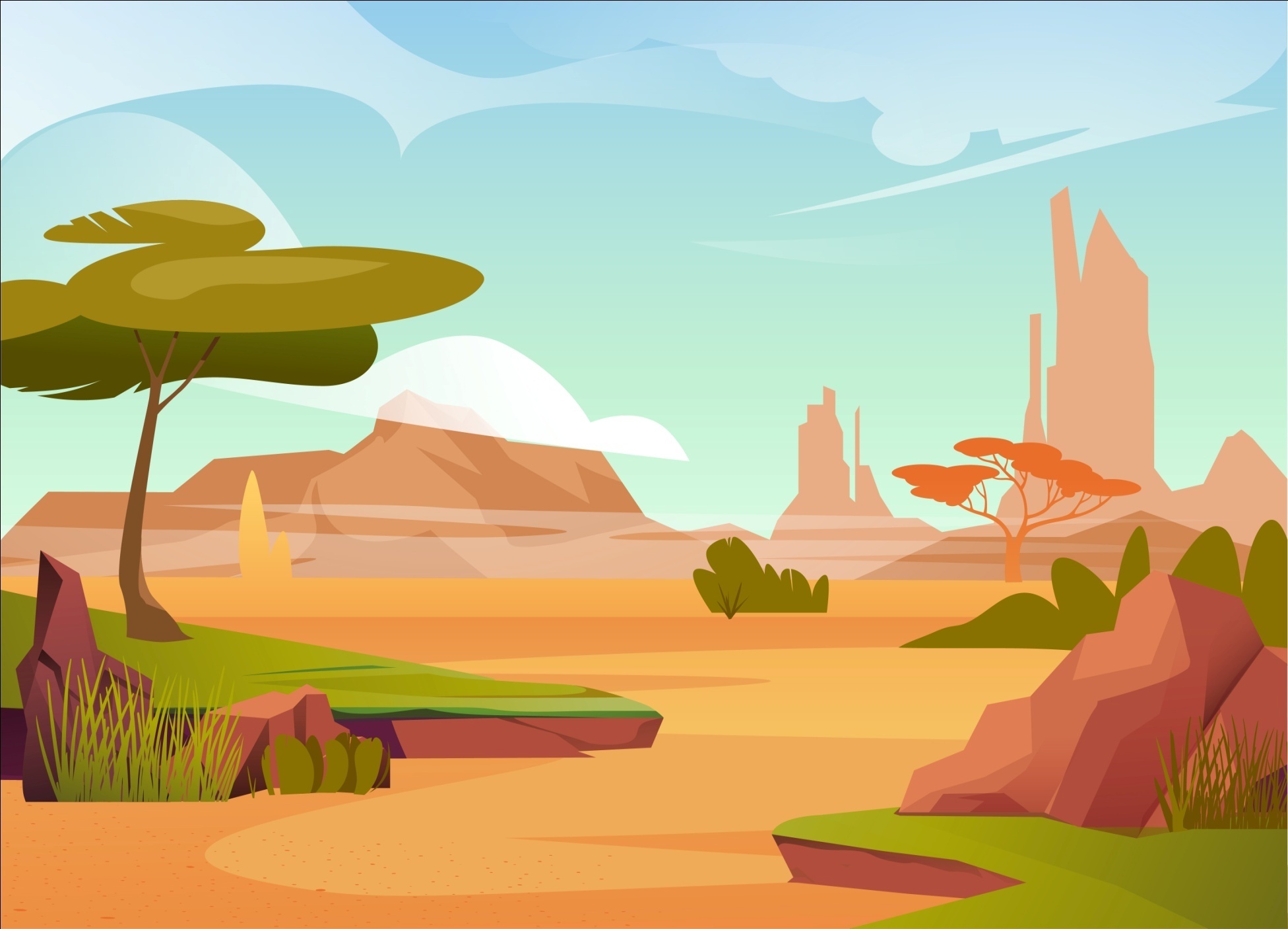 Find the pattern in this picture.
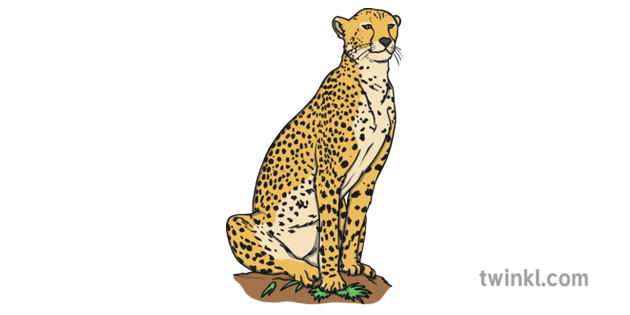 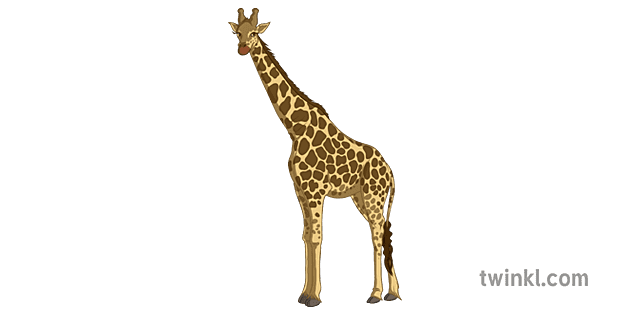 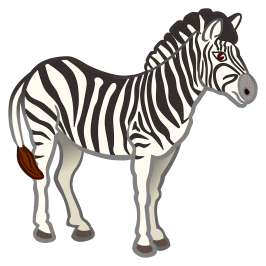 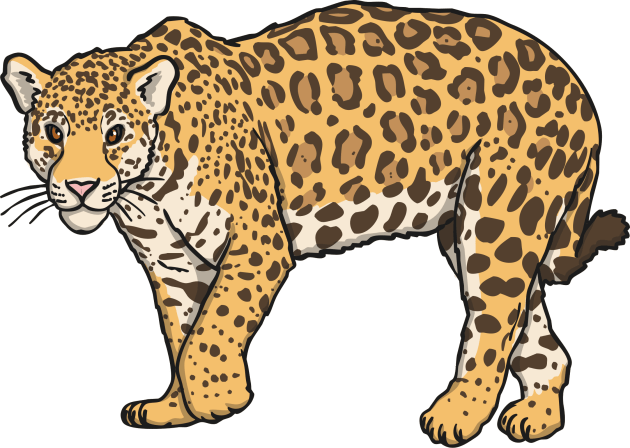 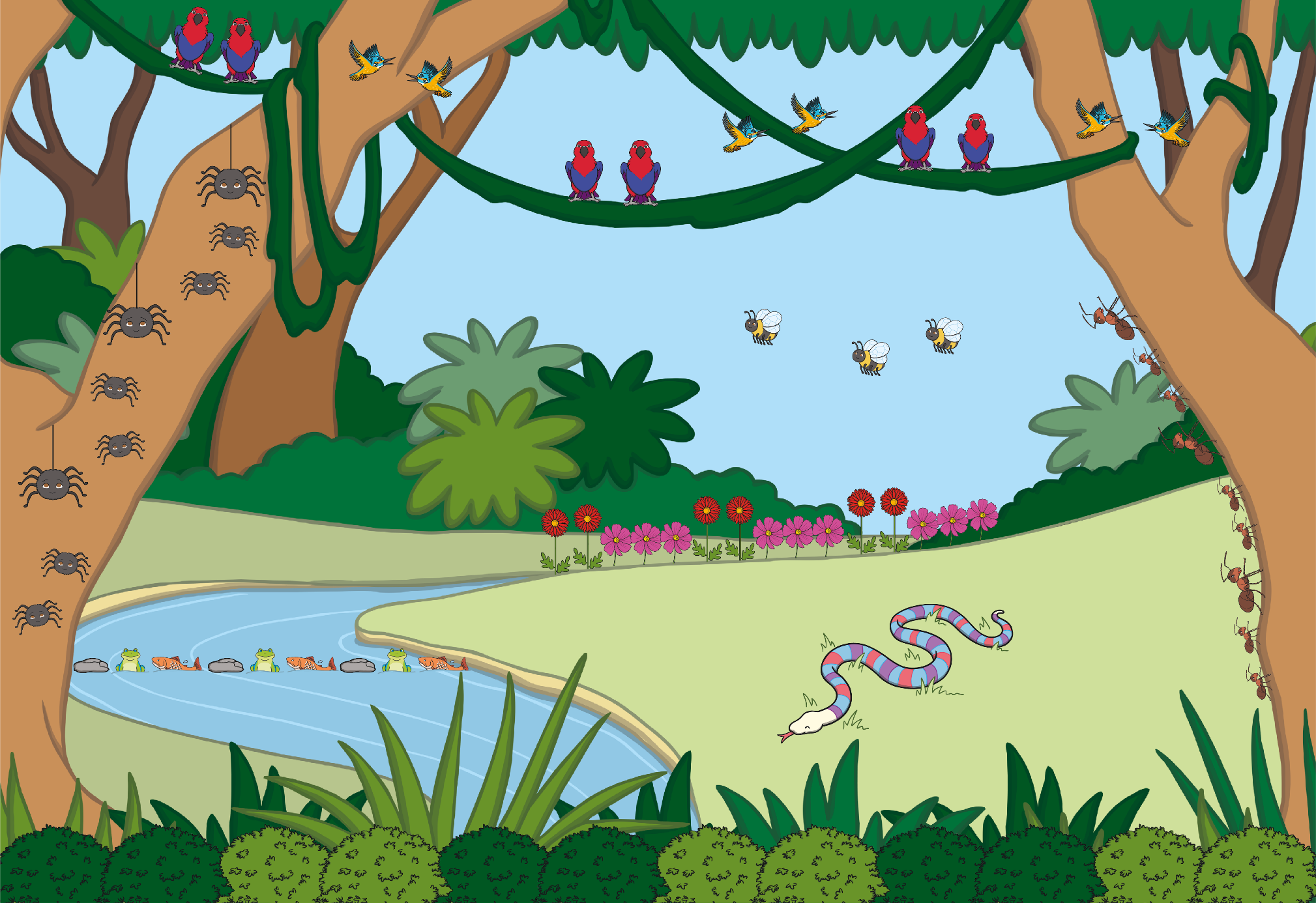 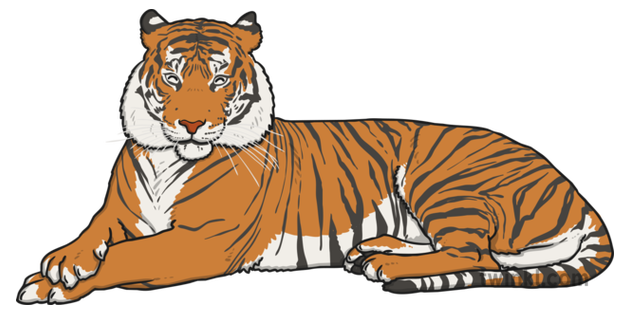 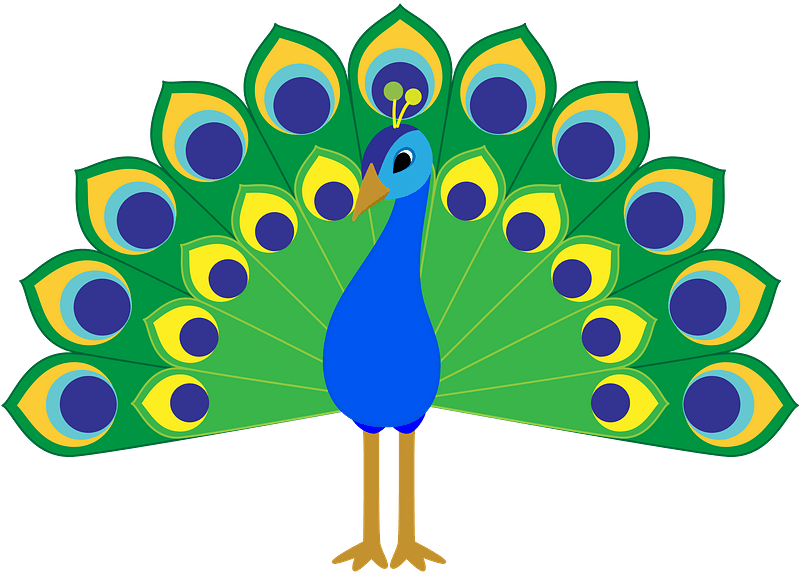 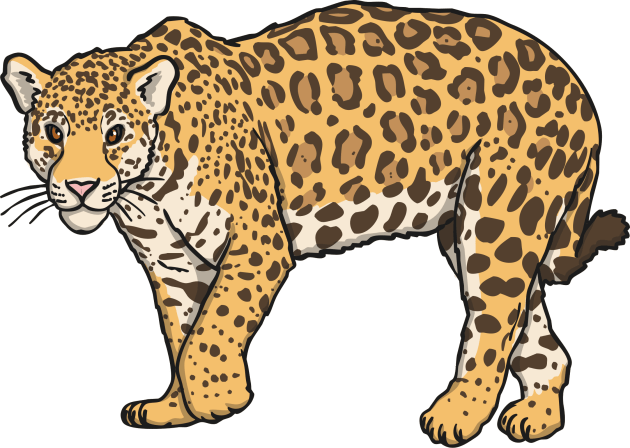 Leopard
back to the picture
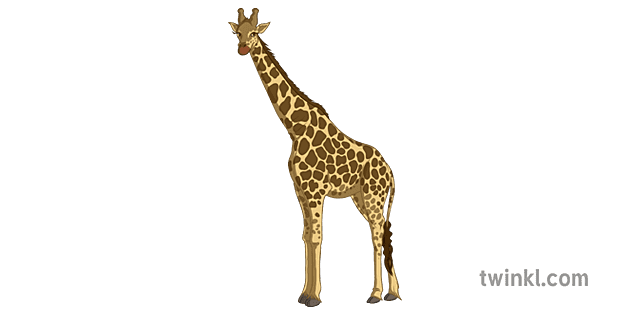 Girrafe
back to the picture
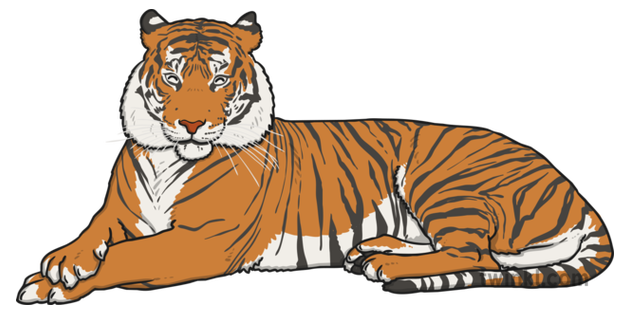 Tiger
back to the picture
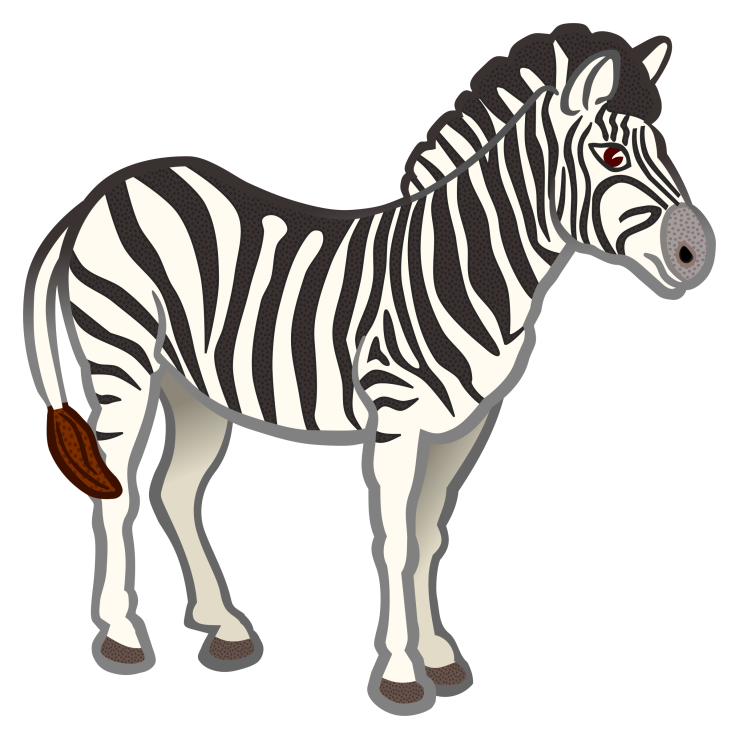 Zebra
back to the picture
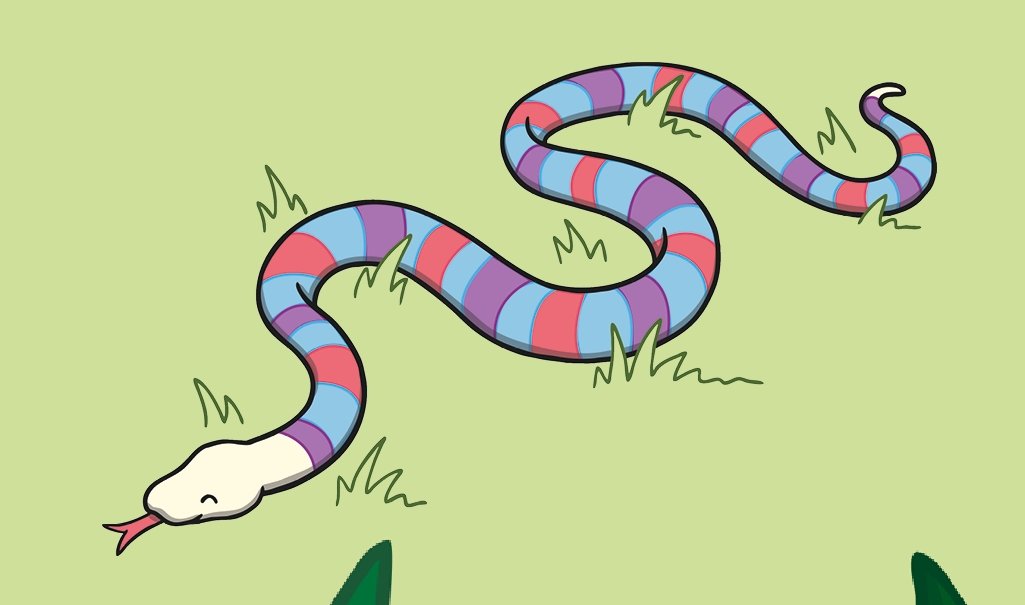 Snack
back to the picture
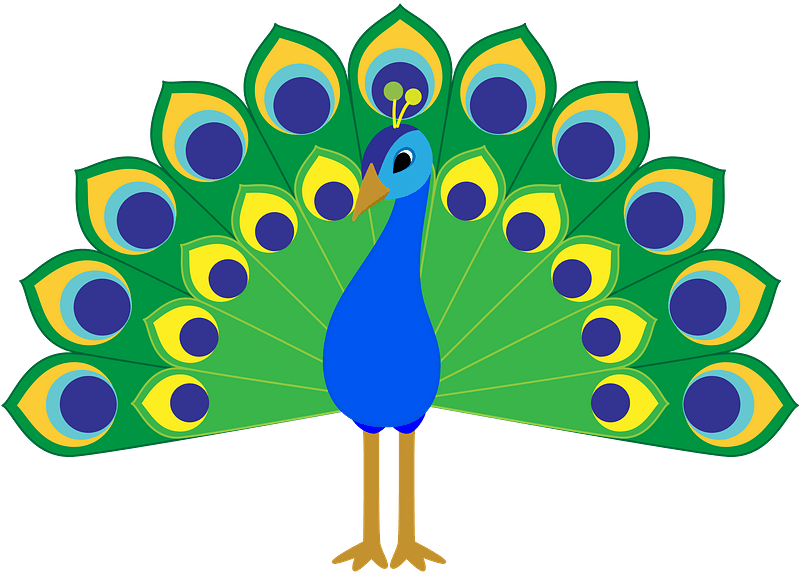 Peacock
back to the picture
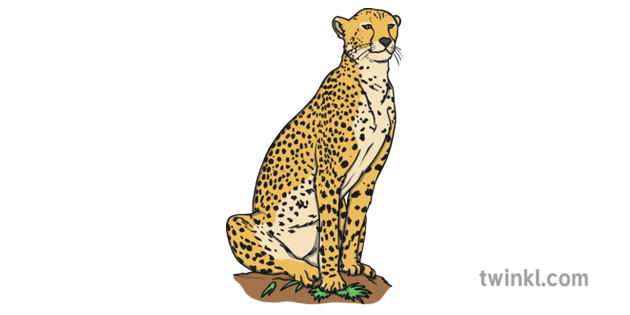 Cheetah
back to the picture
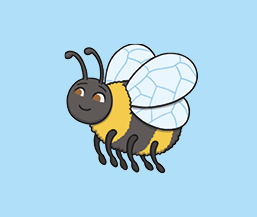 Bee
back to the picture
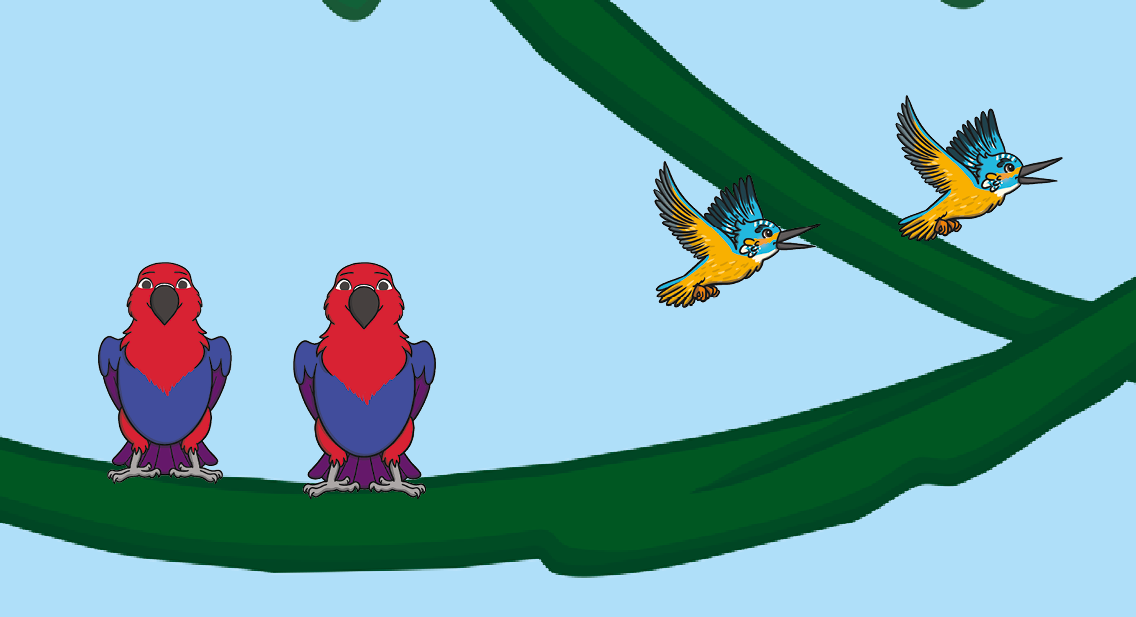 back to the picture
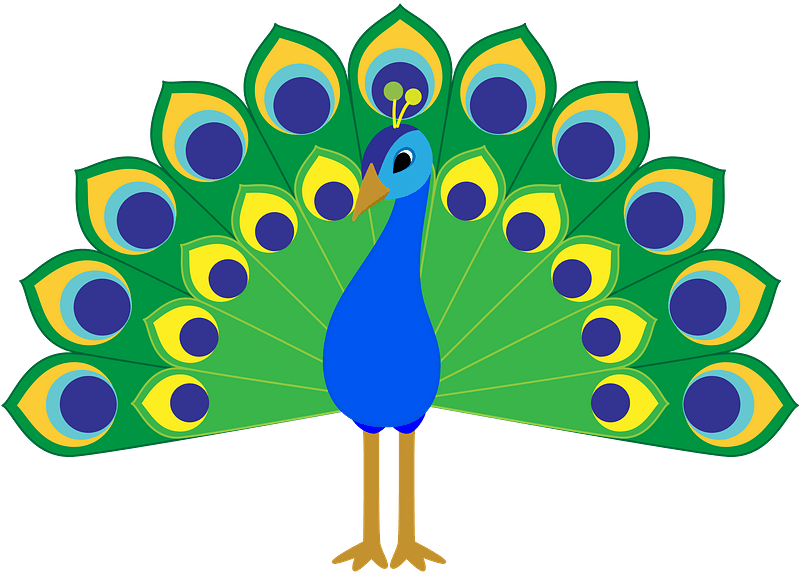